1
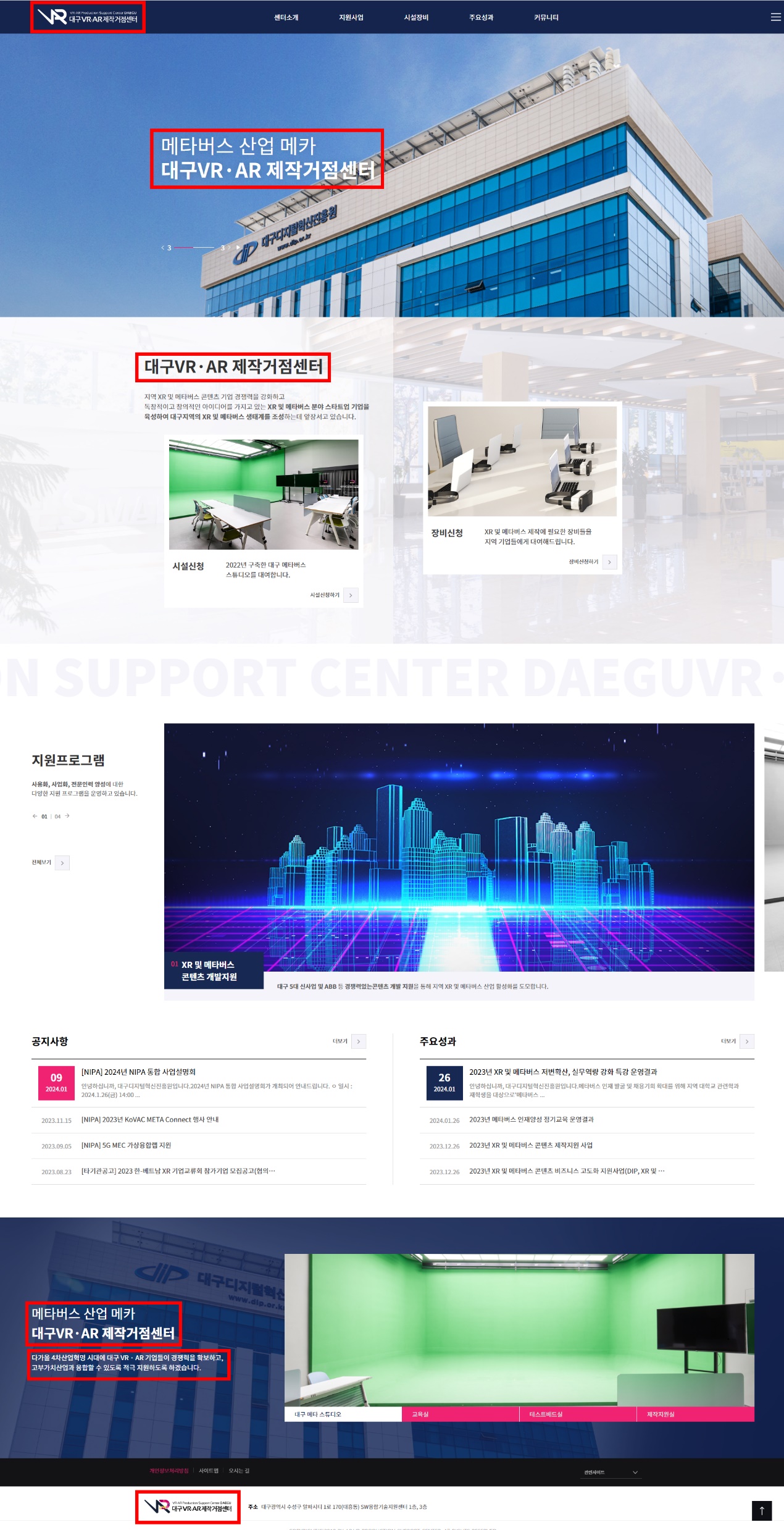 메인페이지 - 1
2
3
메인페이지 - 2
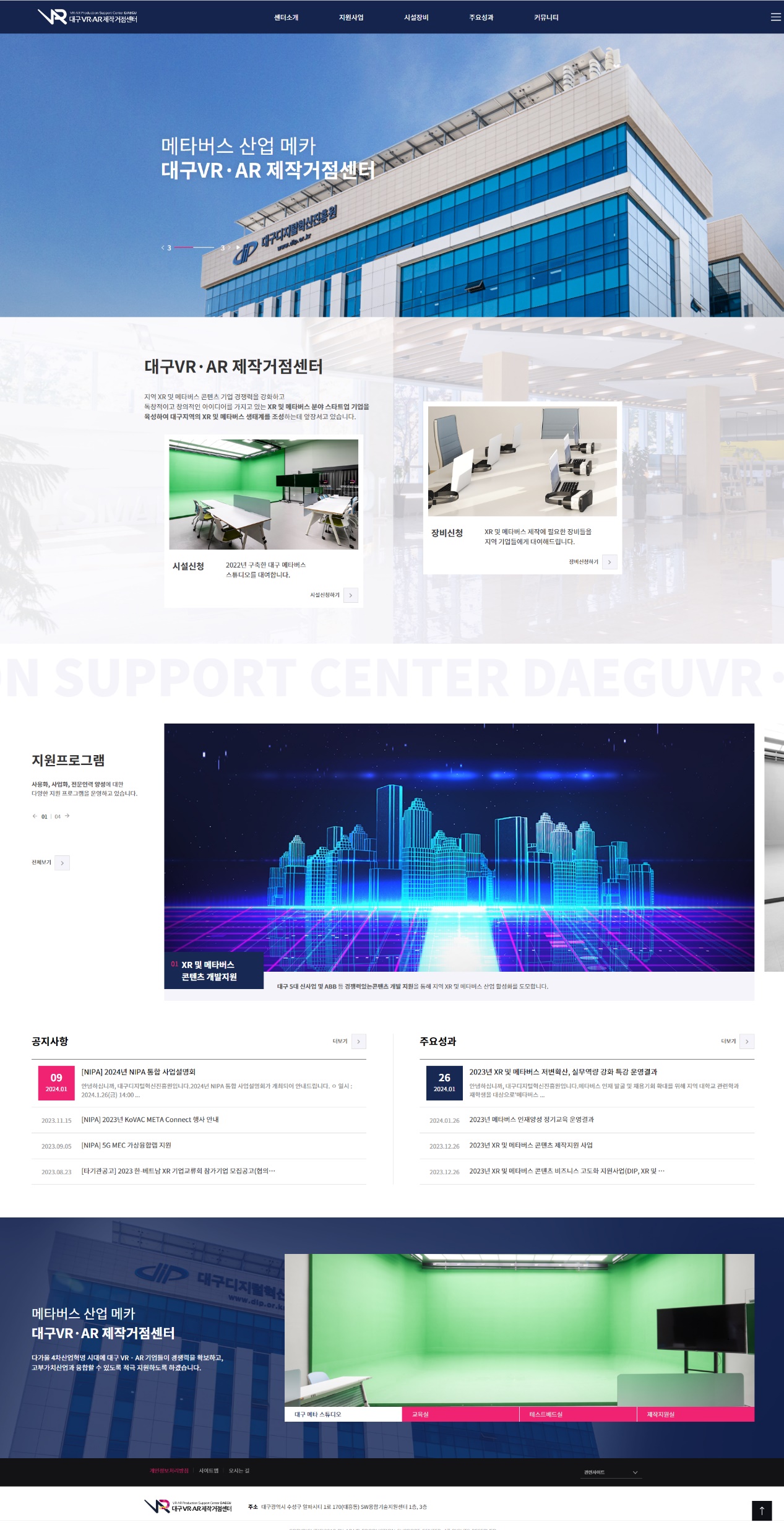 4
5
센터개요
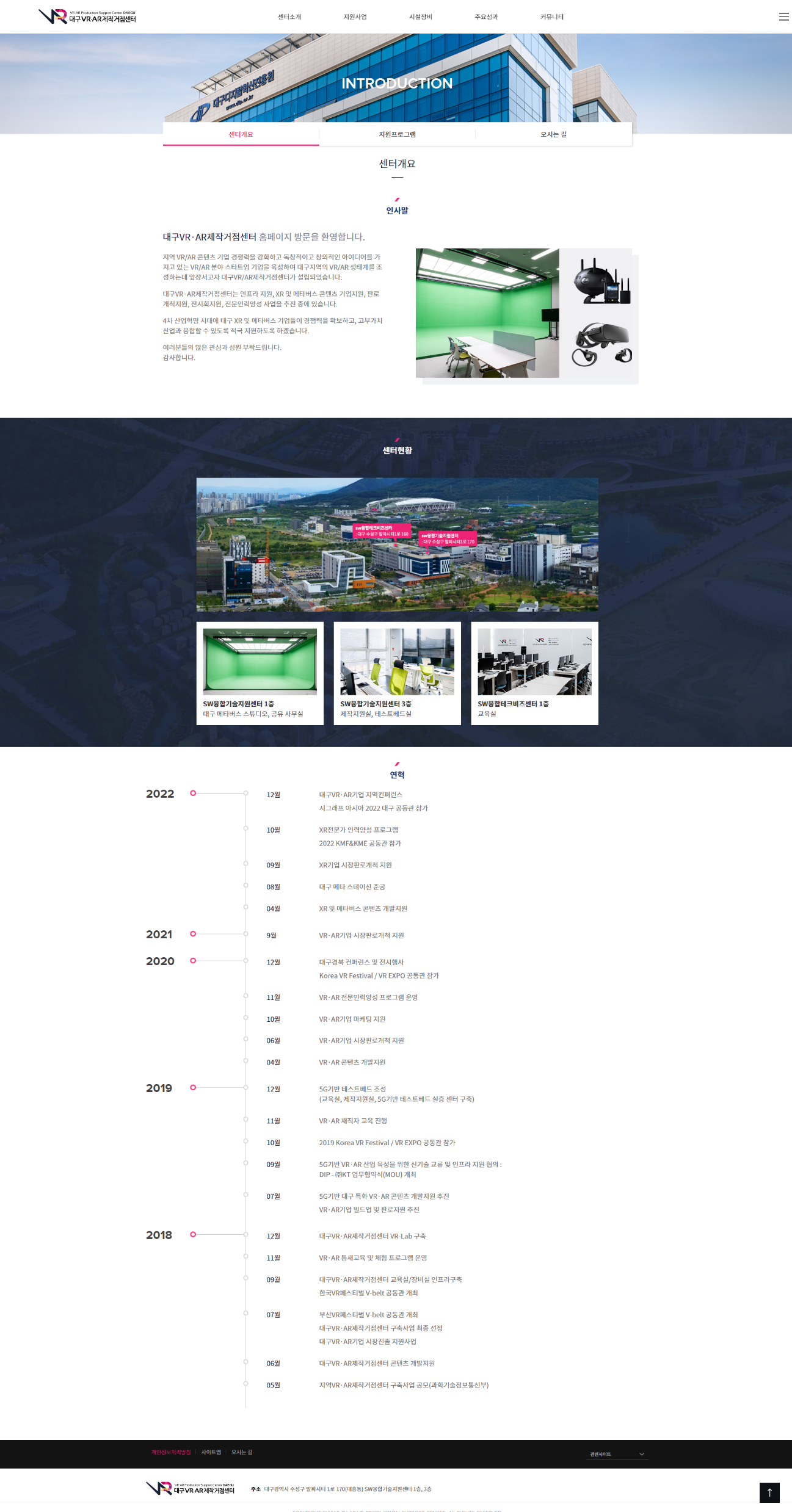 6
오시는길
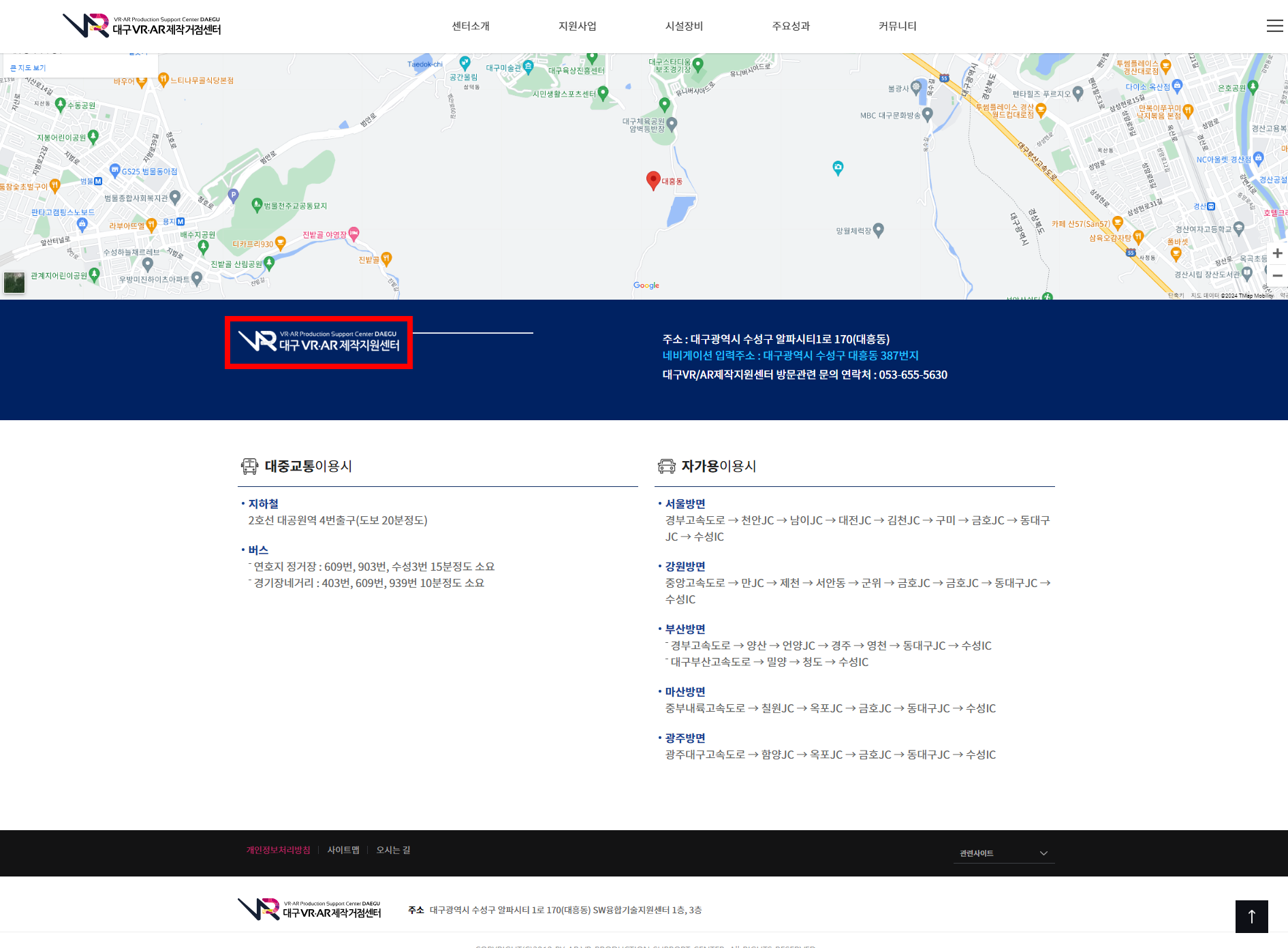 7
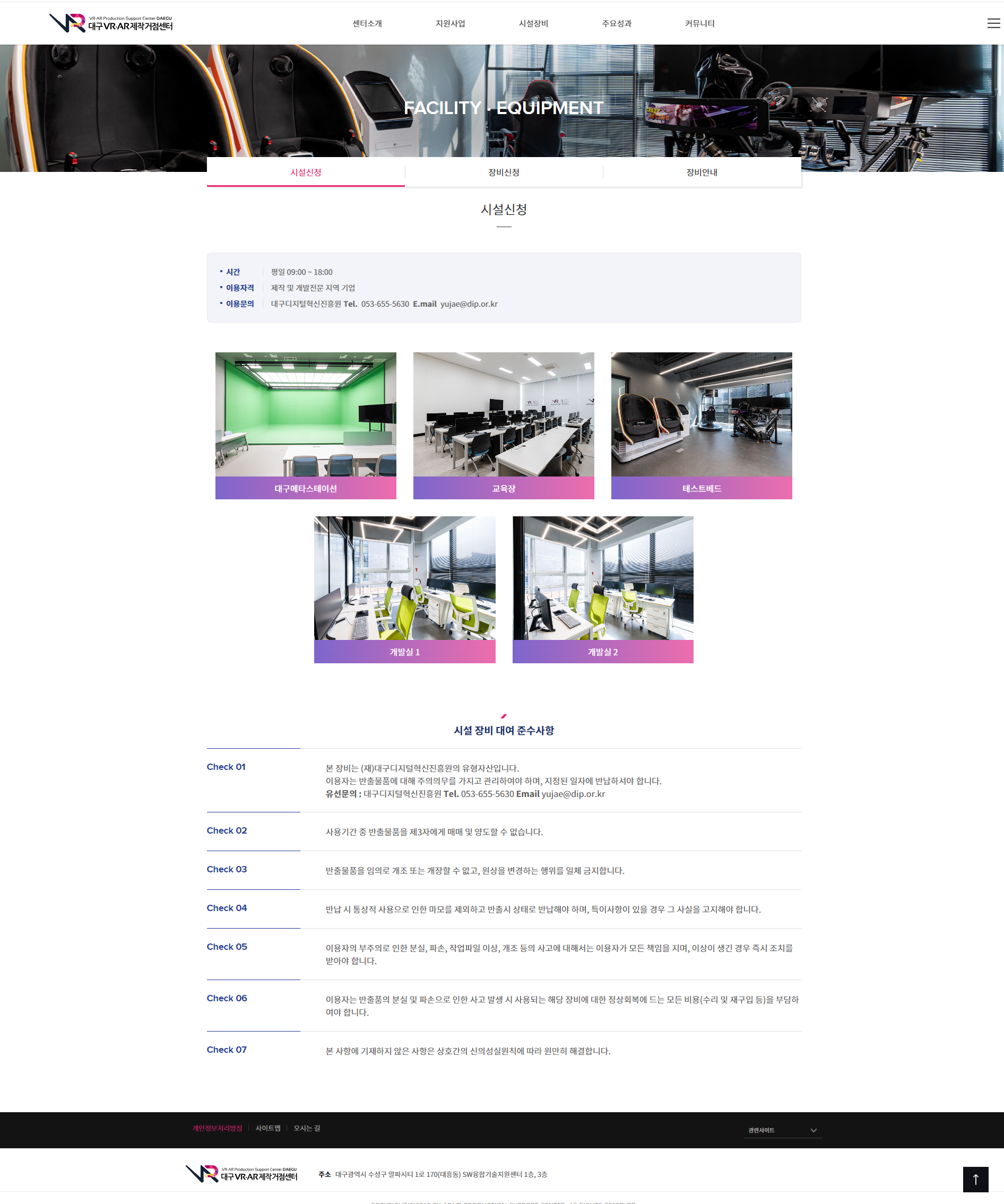 시설신청
8
9